Die chemischen Raptore gegen die menschliche Gesundheit
Ausgefertigt von:Boyadzhieva,Vasilena Gr.12
Knochenmehl
Von Vegetarier zum       Raubtier
Von Raubtier zum      Vegetarier
Plastificatore-Definition
Stoffe, die verschiedene chemische Verbindungen und Wechselwirkungen nicht nur zwischen den Monomeren, sondern auch zwischen den und der Umgebung beeinflußen. Auf dieser Weise, im Abhang vom Gebrauch, verleiht man Flexibilität, Festigkeit, Widerstandsfähigkeit, elektrische Leitfähigkeit und andere.
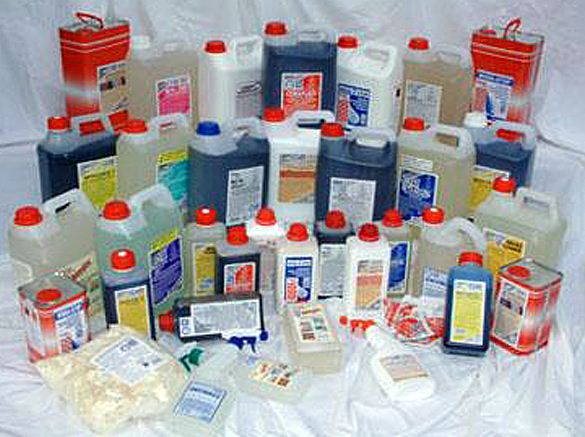 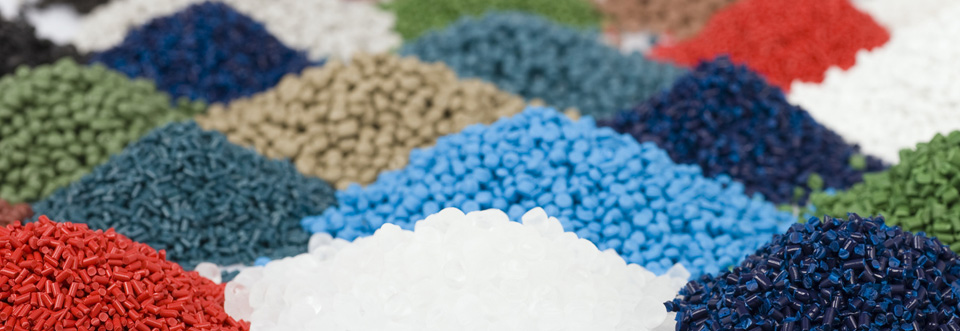 Die Kunststoffe treten immer häufiger in unseren Alltag ein. Wenn wir uns umsehen, können wir überall Kunststoffe finden: den Strohhalm im Café, die Wasserflasche in Kaufland, die Tüte in Piccadilly etc. Leider halten die meisten, zu denen ich auch zähle, sie für praktische und erleichende Materiale.
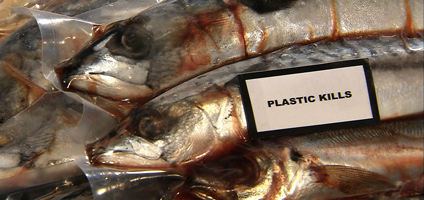 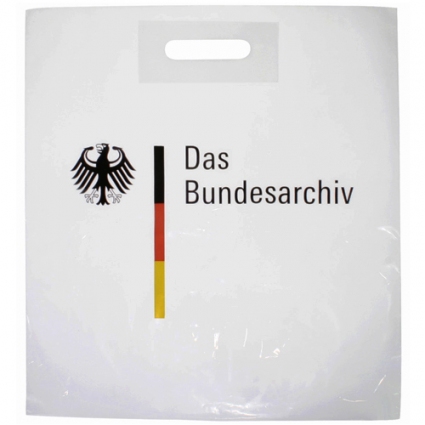 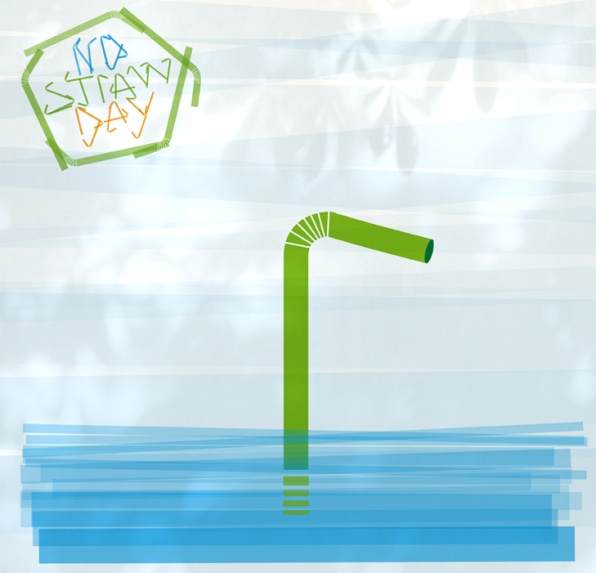 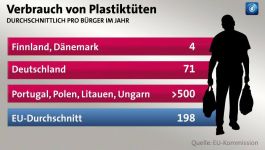 Gasen durchkommen
Keine Adhesion von Thrombozyten
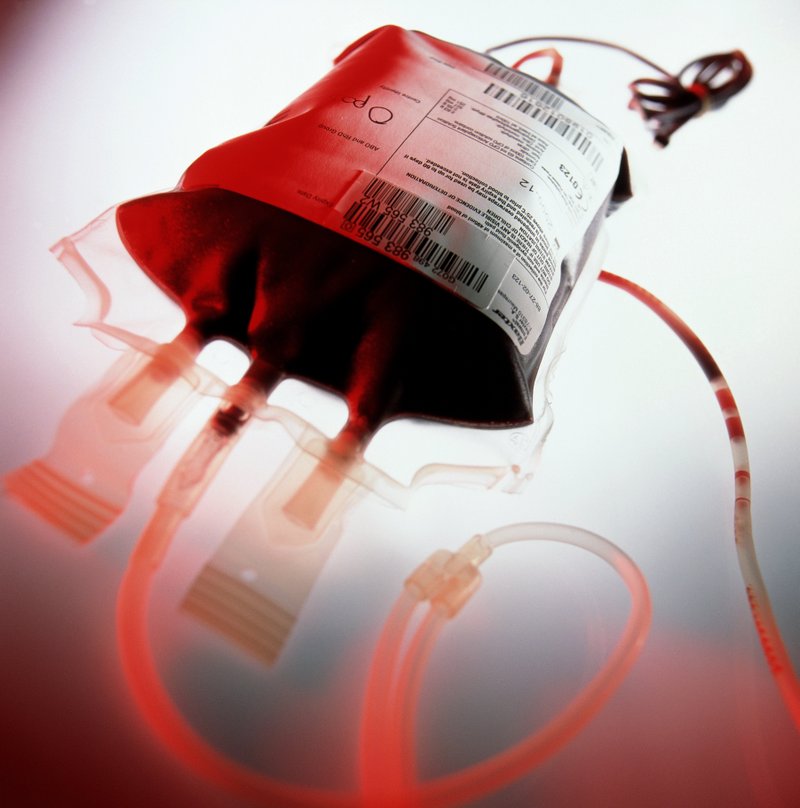 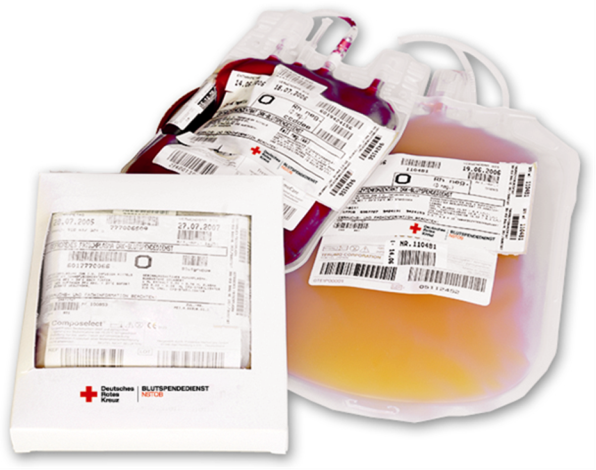 Thrombozytenbeutel
“Endokrine Dizraptore”:
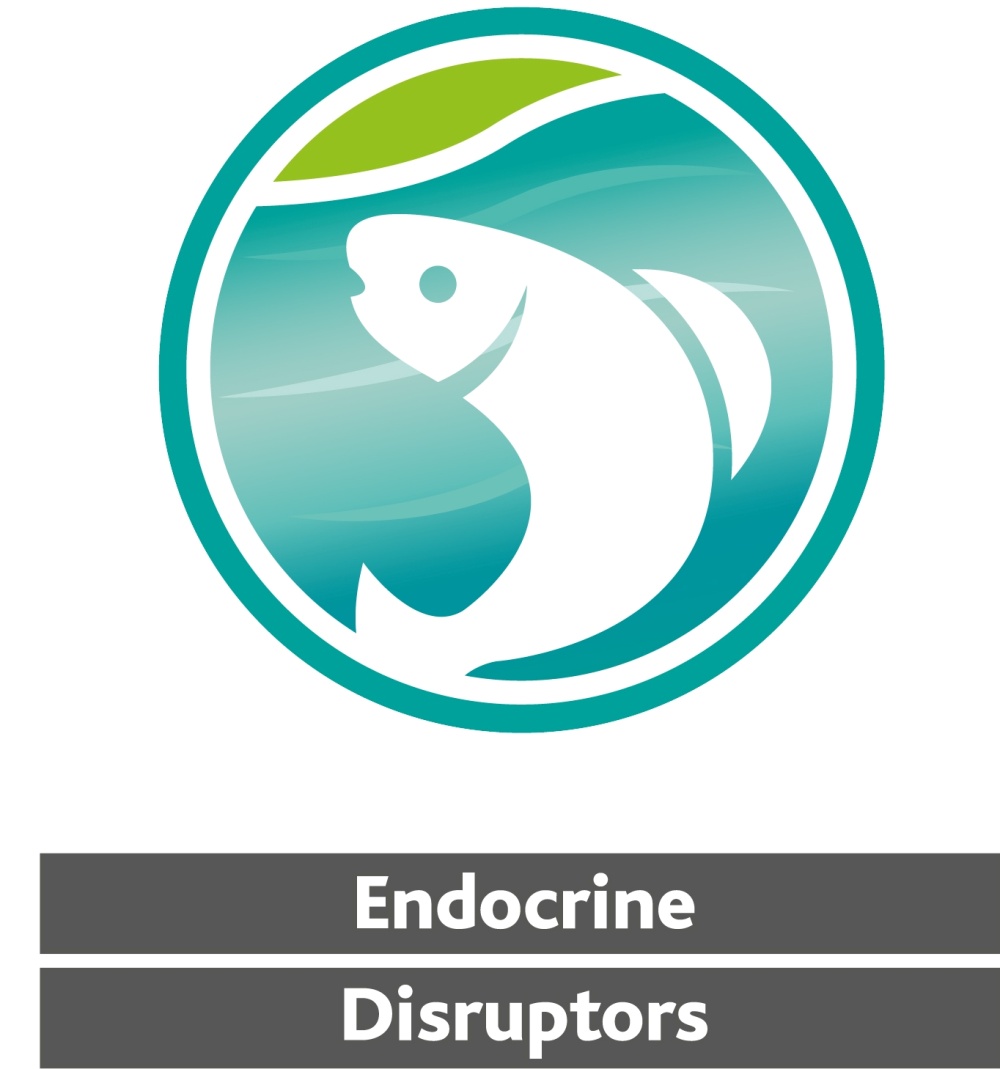 Umfassender Begriff für polymere Stoffe,die die Geschlechtshormone imitieren.
Hauptwirkung von EDen
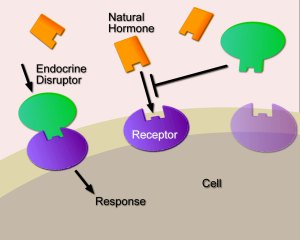 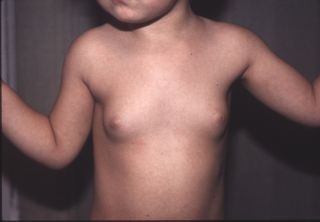 Einen Fall aus   den USA
Vorzeitige Pubertät vor dem    neunten Jahr in Peru
Zeitraum von Körperzerlegung 8 auf 35 Jahren
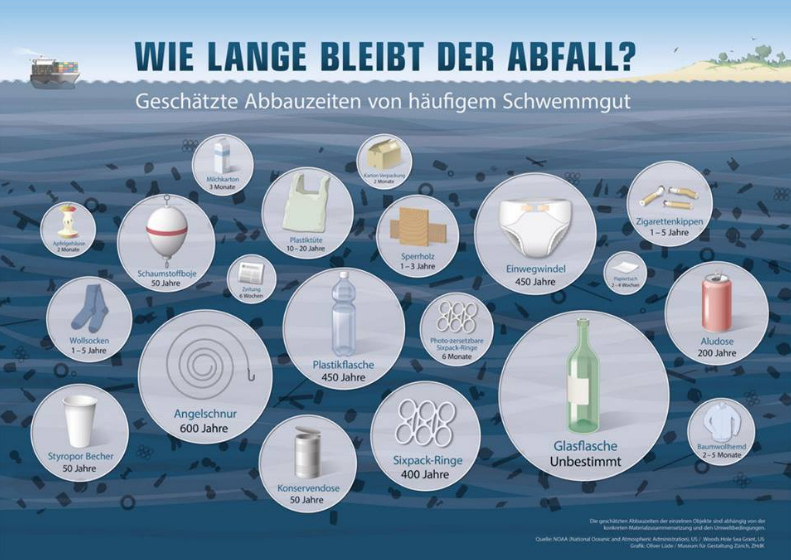 Intelligente Polymere im Alltag? …Naja
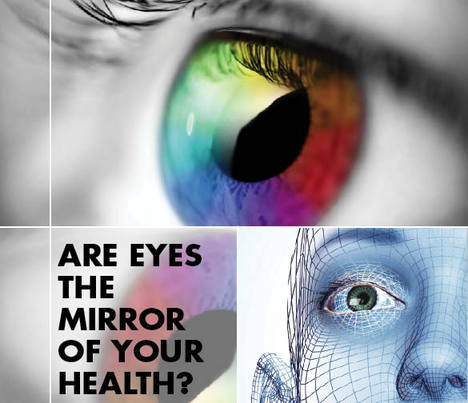 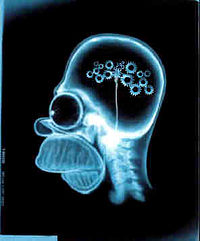 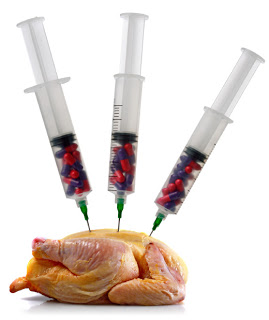